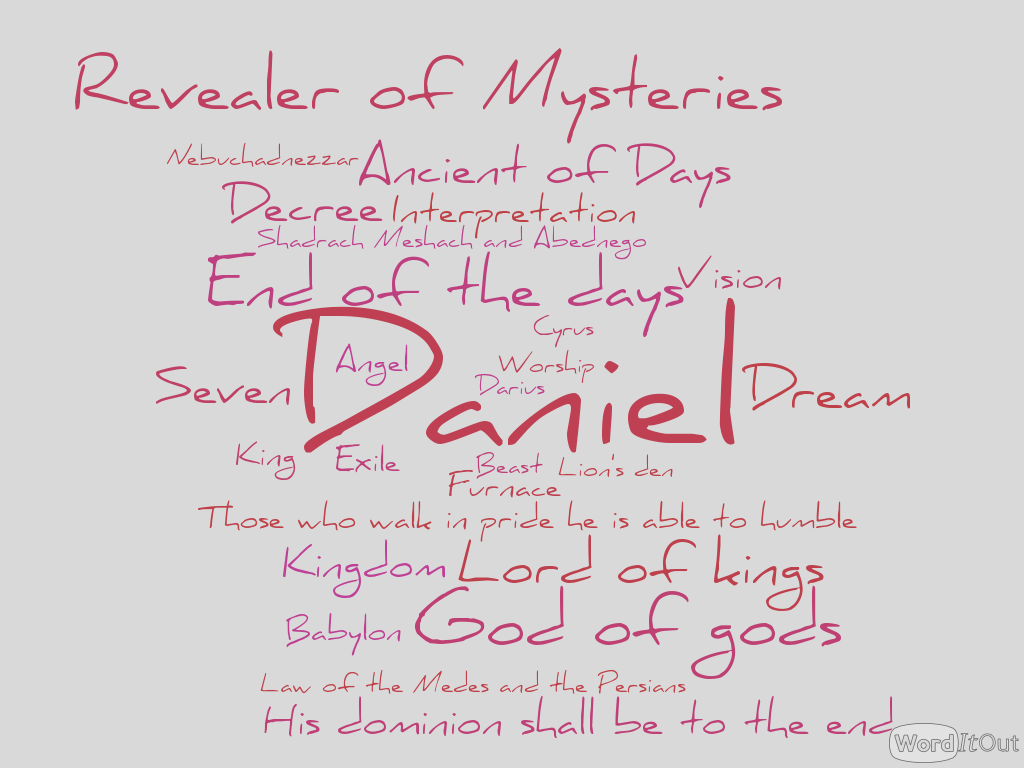 Daniel: Class Schedule
Prophesies


Describe key prophecies pertaining to the time period of Daniel:
Ezekiel 36:22-31________________________________________
Jeremiah 29:10	________________________________________
Jeremiah 25:12	________________________________________
2 Chron 36:15-17_______________________________________
Foreign Authorities




Nebuchadnezzar (605 BC)
	When does he come on the biblical scene? 2 Kings 24______________________________
	On what terms do we find Nebuchadnezzar and Judah?______________________________
Belshazzar(540 BC?)
	Who was he? _______________________________________
	His “reign” directly predicated what global event?__________________________________
Darius (521 BC)
	What relation did he have with Nebuchadnezzar?__________________________________
	What did he do for the Jewish people? Ezra 6 	_____________________________________
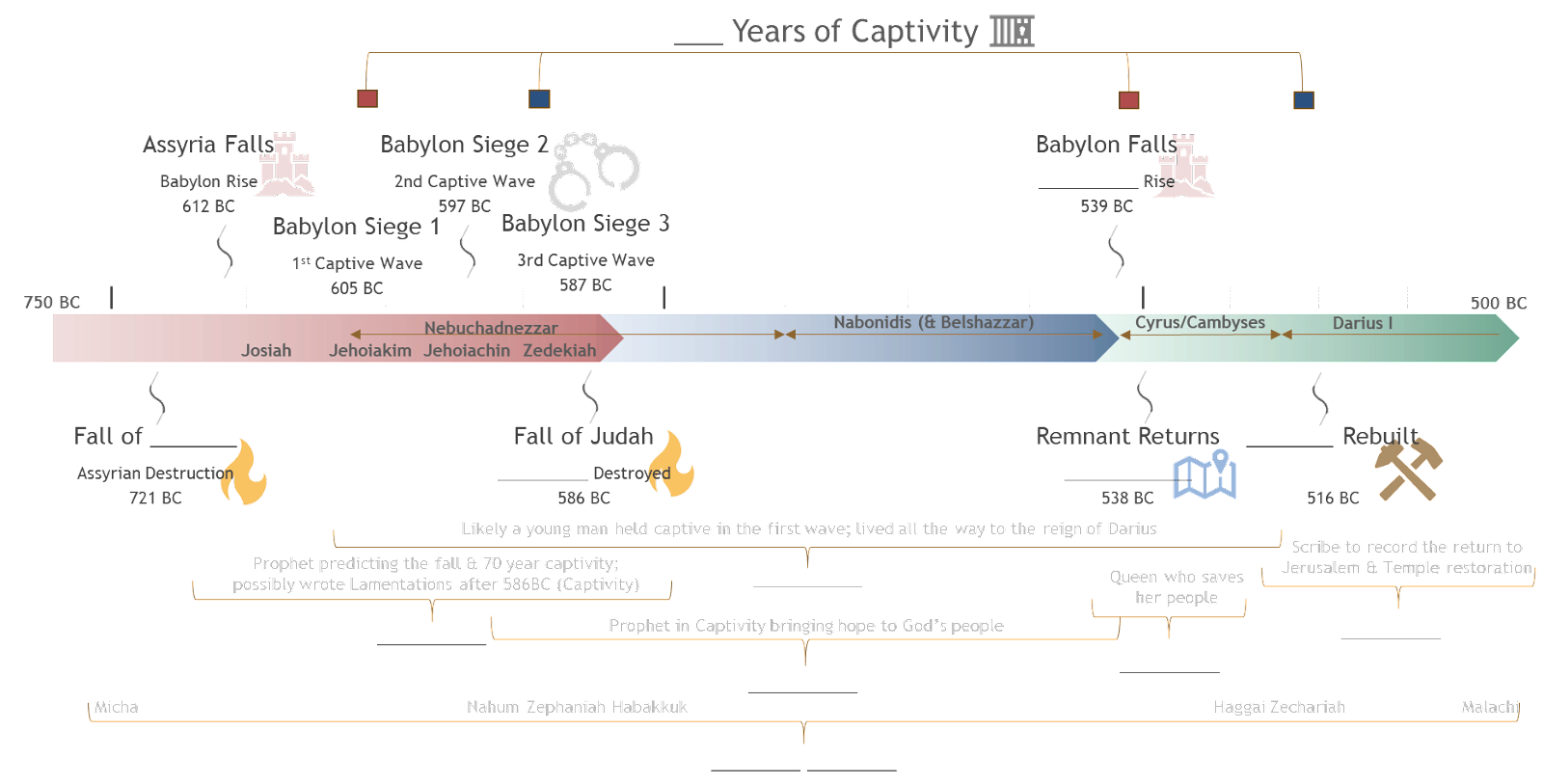 The Book of Daniel
Ch. 1-6: Story
Ch. 7-12: Vision
Style:
Ch. 2-7
Aramaic
Ch. 1 Hebrew
Ch. 8-12
Hebrew
Language:
Prologue
God rules in the kingdoms of man.
God preserves His sacred people.
Theme: